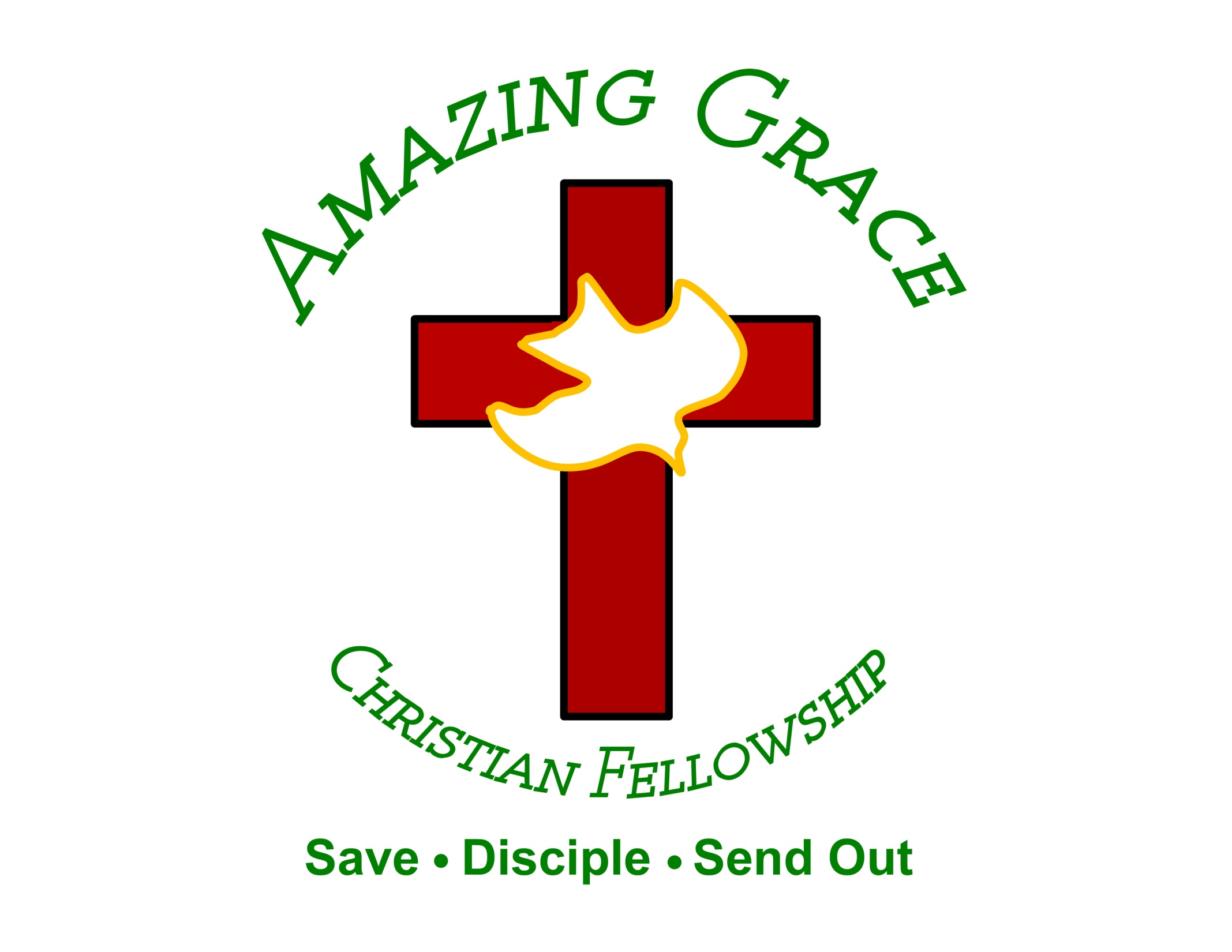 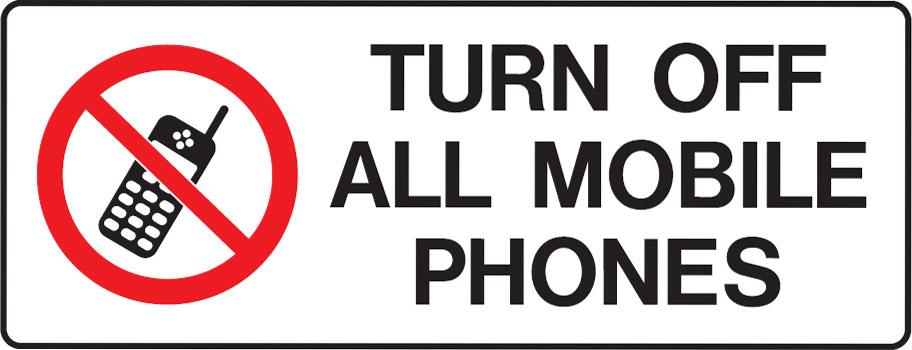 Yes Jesus Loves Me
By Pastor Fee Soliven
Genesis 6:5-8
Sunday Morning
July 28, 2019
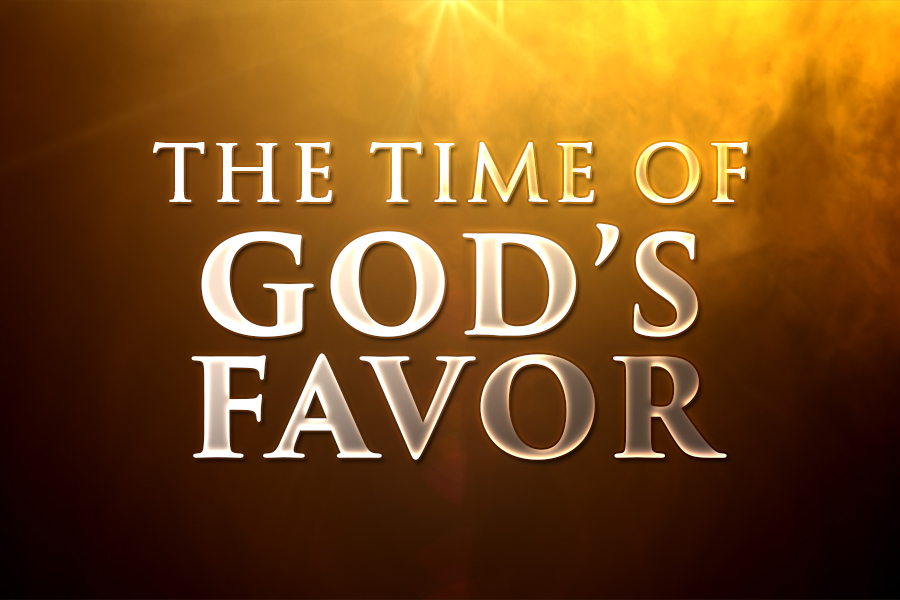 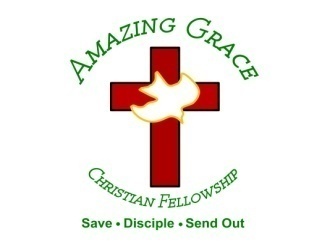 Genesis 6:5-8
5 Then the LORD saw that the wickedness of man was great in the earth, and that every intent of the thoughts of his heart was only evil continually. 6 And the LORD was sorry that He had made man on the earth, and He was grieved in His heart.
7 So the LORD said, "I will destroy man whom I have created from the face of the earth, both man and beast, creeping thing and birds of the air, for I am sorry that I have made them." 8 But Noah found grace in the eyes of the LORD.
According to Genesis 6:5-8 which we just read, the ancient world was so filled with wickedness and evil that God was grieved and sorry He had made mankind.
Luke 1:28
And having come in, the angel said to her, "Rejoice, highly favored one, the Lord is with you; blessed are you among women!"
Ephesians 1:11-14
11 In Him also we have obtained an inheritance, being predestined according to the purpose of Him who works all things according to the counsel of His will, 12 that we who first trusted in Christ should be to the praise of His glory.
13 In Him you also trusted, after you heard the word of truth, the gospel of your salvation; in whom also, having believed, you were sealed with the Holy Spirit of promise, 14 who is the guarantee of our inheritance until the redemption of the purchased possession, to the praise of His glory.
One of the evidences of God’s favor is His willingness to communicate with us
In Psalm 32:8
God makes these promises:
1. “I will instruct you.”
Psalm 32:7-8
7 You are my hiding place; You shall preserve me from trouble; You shall surround me with songs of deliverance. Selah 8 I will instruct you and teach you in the way you should go; I will guide you with My eye.
2. I will “teach you in the way which you should go.”
John 14:25-26
25 "These things I have spoken to you while being present with you. 26 But the Helper, the Holy Spirit, whom the Father will send in My name, He will teach you all things, and bring to your remembrance all things that I said to you.
3. “I will counsel you with 
My eye upon you.”
Psalm 16:5-7
5 O LORD, You are the portion of my inheritance and my cup; You maintain my lot. 6 The lines have fallen to me in pleasant places; Yes, I have a good inheritance. 7 I will bless the LORD who has given me counsel; My heart also instructs me in the night seasons.
We must learn to listen to God
Proverbs 19:20
“Listen to counsel and receive instruction, That you may be wise in your latter days.”
Proverbs 8:32-34
32 "Now therefore, listen to me, my children, For blessed are those who keep my ways. 33 Hear instruction and be wise, And do not disdain it. 34 Blessed is the man who listens to me, Watching daily at my gates, Waiting at the posts of my doors.
Listening to God demands our Time and Attention
Psalm 1:2-3
2 But his delight is in the law of the LORD, And in His law he meditates day and night. 3 He shall be like a tree Planted by the rivers of water, That brings forth its fruit in its season, Whose leaf also shall not wither; And whatever he does shall prosper.
Colossians 3:15-17
15 And let the peace of God rule in your hearts, to which also you were called in one body; and be thankful. 16 Let the word of Christ dwell in you richly in all wisdom, teaching and admonishing one another in psalms and hymns and spiritual songs, singing with grace in your hearts to the Lord. 17 And whatever you do in word or deed, do all in the name of the Lord Jesus, giving thanks to God the Father through Him.
To listen to the Lord, we must learn to identify His Voice
John 10:27-30
27 My sheep hear My voice, and I know them, and they follow Me. 28 And I give them eternal life, and they shall never perish; neither shall anyone snatch them out of My hand. 29 My Father, who has given them to Me, is greater than all; and no one is able to snatch them out of My Father's hand. 30 I and My Father are one."
1. God’s voice will be consistent with the Scriptures
2. God’s voice may be in conflict with Human Reason
3. God’s voice will Clash with Fleshly Desires
Galatians 5:17
“For the flesh lusts against the Spirit, and the Spirit against the flesh; and these are contrary to one another, so that you do not do the things that you wish.”
4. God’s voice will Challenge Us
Hebrews 11:6
“But without faith it is impossible to please Him, for he who comes to God must believe that He is, and that He is a rewarder of those who diligently seek Him.”
5. God’s voice calls for courage
Ephesians 6:10-11
10 Finally, my brethren, be strong in the Lord and in the power of His might. 11 Put on the whole armor of God, that you may be able to stand against the wiles of the devil.
6. God’s voice will Speak Quietly
Isaiah 30:21
“Your ears shall hear a word behind you, saying, "This is the way, walk in it," Whenever you turn to the right hand Or whenever you turn to the left.”
7. God’s voice will Speak Clearly
First: His voice clearly convicted us of sin and moved us to repentance and salvation
Secondly: He continues to communicate with us to bring us to obedience and surrender in our daily lives.
8. God’s voice will Speak Personally
Romans 8:14-15
14 For as many as are led by the Spirit of God, these are sons of God. 15 For you did not receive the spirit of bondage again to fear, but you received the Spirit of adoption by whom we cry out, "Abba, Father."
God is always speaking, but we must Listen
How does God get our attention?
A Strong Sense of Restlessness
Sometimes a message from someone else
A Supernatural Blessing
Unanswered Prayer
Psalm 66:18
“regard iniquity in my heart, The Lord will not hear.”
Disappointments
Failure
Financial problems
Sickness or Injury
1. As you look at your life, are you walking in the favor of God?
2. If so, what is the evidence of His favor in your life?
3. What practices and habits help you listen to the Lord?
4. What hinders you from hearing His voice?
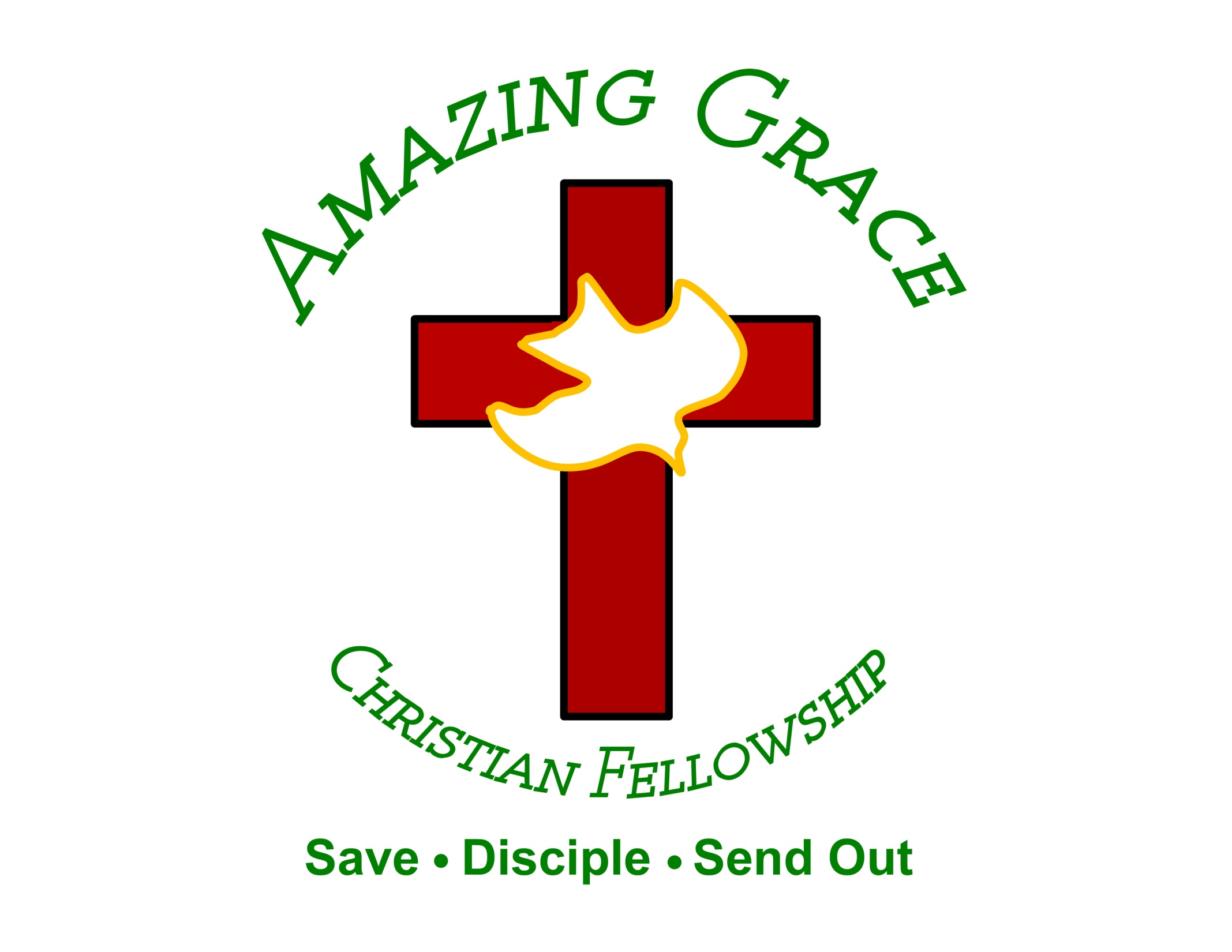